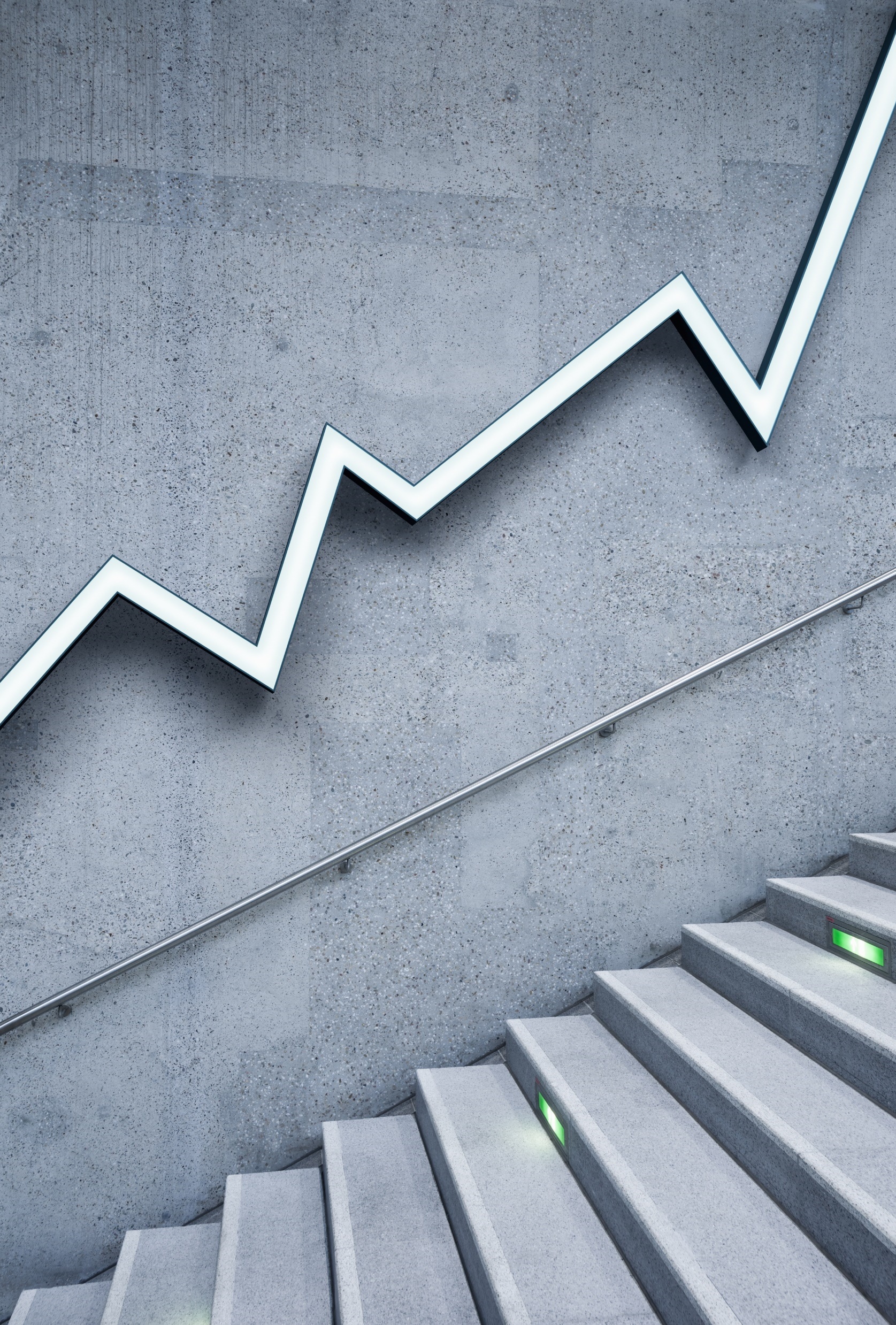 Apologies and the Law
Bevin Worton
July 2024
Thoughts on Apologies
“An apology is the superglue of life. It can repair just about anything.”
-Lynn Johnston

“A stiff apology is a second insult… the injured party does not want to be compensated because he has been wronged; he wants to be healed because he has been hurt.”
-C.K. Chesterton

“If an Englishman gets run down by a truck he apologizes to the truck.”
-Jackie Mason
Age of Apologies (and non-apologies)
Increasing number of public apologies being made by individuals or organizations, or being demanded by individuals or organizations.
Also an increase in the number of cases that relate to apologies.
A well-delivered apology can be an effective public relations tool to limit public relations disasters and minimize legal consequences. 
Beware the non-apology!
Variations of Apologies
I’m sorry. I’m at fault.
I’m sorry. I regret it.
I’m sorry. I sympathize.
I’m sorry. But not really.
Variations of Apologies (continued)
Tactical apology: Suffering is acknowledged to gain credibility and influence bargaining during negotiations.

Explanation apology: Apologizer excuses behaviour without necessarily accepting wrongdoing.

Formalistic apology: Offered without remorse under demand and pressure of an authority figure.

Happy-ending apology: Apologizer accepts responsibility and expresses remorse for their actions

Interpersonal apology: Mutual expression of sorrow

Political apology: Getting a statement on the record
An apology does not prevent litigation
Pre-apology law case: Tatum v. Limbrick, 1994 CanLII 1086 (BC SC):

Defamation case. Plaintiff sent a demand letter requesting the Respondent sign and return an attached apology to a number of parties, including the Plaintiff and a number of people who had heard the defamatory allegation. Respondent sent back a letter stating that they had not published a defamatory statement. She apologized for any misunderstanding and made it clear that her apology related only to the misunderstanding, not for any defamatory actions or statements. Litigious mayhem ensued as the Court hashed out why the Defendant required a different apology than the one issued by the Plaintiff, and whether or not there had been any defamatory action.

Wrapping the decision, the Court stated: 

The defendant retracted and apologized on the plaintiff's terms. Had she done so in writing there would have been no litigation. On the other hand, the plaintiff insisted on a written apology even though the defendant contained publication by retrieving the copies of the March 9 draft and the defendant read his required apology to the ACC members who had received copies. The plaintiff had to realize litigation would publicize the defamatory words far more widely than the defendant had done. I am unable to say which party was more unreasonable in forcing this case to court. 

This case should have settled. I award no costs to either party.
Apologies in Canadian Common Law
No Canadian case law that clearly states that an apology is evidence of liability.

Apologies can be a mitigating factor when an adjudicative body is making an award. Court will often consider:

Timing of the apology (day of the hearing is too late)
Sincerity of the apology (based on subjective analysis of the adjudicator)
Nature of the apology (often requires parties to take full responsibility)
Whether the apology was freely made
Apologies in Canadian Common Law (continued)
Courts/tribunals will usually not order an apology:

“Such orders are viewed as inappropriate or an ineffective remedy, and they raise potential freedom of expression concerns See for example Turnbull v Famous Players, 2001 CanLii 26228 (ON HRT); Vasu v Toronto Community Housing, 2010 HRTO 344; and Abdallah v Thames Valley District School Board, 2008 HRTO 230” Sharma v Benoit, 2015 HRTO 2 at 19

“I am not prepared to order Solit to apologize.  Solit has never accepted that Justine and Shania were play fighting and it is unlikely that she ever will.  An apology to be published on Solit’s social media accounts would only draw further attention to Justine and Shania, which I don’t believe would be in their interest.  Justine and Shania need and deserve closure.”
Lavallee et al. v Isak, 2021 ONSC 6661 at 96
Risks: Legal and Strategic
Absence of an apology may be considered one of several factors that leads a party to file a lawsuit, to continue to pursue a legal action, or to claim higher damages.

An ill delivered apology may have a further negative effect on a conflict.

Concern that offering an apology is a sign of weakness, guilt, or may damage the apologizer’s reputation.

Apologizer may apologize, and then regret it, particularly if the apology is not accepted by the victim. 

Offering an apology may, in some jurisdictions, have legal consequences such as voiding an insurance policy (if it is considered to be an admission of liability).
Clarifying the law: Apology Laws
Some apologies are already protected.  For example, things said without prejudice, or things said during mediation.

An Apology law clarifies that apologies may not be construed as an evidentiary admission. 

Some studies of pre-Apology in law English and Australian jurisprudence suggest that an apology could be evidence of liability.
Law allows counsel to advise clients that they may apologize without attracting liability (providing that they JUST apologize and do not admit new facts).
Apology Laws in other countries
US: 36 states since 1986 have some form of apology legislation

Australia: All 6 states, the Northern Territory, and the Australian Capital Territory.

UK: Compensation Act 2006

Scope and reach of each law varies:
Narrow scope in most US states: restricted to malpractice or accidents and only protects expression of sympathy or regret.
Broader scope in Australia: covers most civil actions with few exceptions (i.e. defamation) but also does not include protection of an admission of fault.
Apology Laws in Canada
Apology laws attempt to "make the civil justice system more accessible, affordable and effective“ and to “promote the early and effective resolution of disputes by removing concerns about the legal impact of an apology."

British Columbia, Legislative Assembly, Hansard, Vol. 8, No. 7 (29 March 2006) at 3456 (Hon. W. Oppal)
12
Apology Laws in Canada
Most jurisdictions have adopted apology legislation:
British Columbia, 2006 
Saskatchewan, 2007 
Manitoba, 2008 
Alberta, 2008 
Ontario, 2009 
Newfoundland & Labrador, 2009
Nova Scotia, 2009
Prince Edward Island, 2009 
Nunavut, 2010
Northwest Territories, 2013
Quebec 2020
Based on the ULCC Uniform Apology Act: Microsoft Word - Uniform Apology Act Eng (ulcc-chlc.ca)
ULCC Apology Act
Broad scope, covers all types of civil disputes.
PEI: restricted to healthcare
Quebec: restricted to expressions of sympathy and regret

Excludes criminal matters

Applies to apologies tendered before dispute resolution, not after

Applies to all persons, natural and corporate
So What Changed?
Mediation or other non-binding Dispute Resolution processes are not covered by legislation. However, the scope of the settlement privilege would cover apologies tendered in mediation proceedings. (see Union Carbide Canada Inc. v Bombardier Inc., 2014 SCC 35)

Canadian courts and tribunals have rendered decisions that make it clear that apologies do not constitute proof of liability. 

However, remember that having an Apology Act in place does not mean that an apology is provided with an absolute protection.
Apology vs Statement of Fact
“Clearly any evidence of an apology as defined is inadmissible. The question raised is whether an otherwise admissible relevant admission coupled to an apology is admissible. This requires a contextual analysis of the words used. The statements in question each convey separate and distinct thoughts or messages. There are statements of fact and statements of regret.” Cormack v Chalmers, 2015 ONSC 5599 (CanLII) at 8

And also British Columbia Nurses’ Union v Vancouver Coastal Health Authority (Health Employers Association of BC), 2019 CanLII 67534 (BC LA) at 29  “While taking a “fair, large and liberal construction and interpretation” of apology legislation, the courts have not extended the scope of inadmissibility to shield individuals from having their statements of fact admitted in subsequent litigation.”
Know the Facts
Before making any apologies or acknowledgements, parties should:

Think about the nature of the apology they wish to make (full apology? expression of regret?)
Be aware of any facts involved in the incident
Be aware of the distinction between an apology and a factual admission
Carefully consider what, if any, factual statements might accompany the apology without leading to further liability
Other Legal Principles post Apology Act
An apology cannot be given any weight by the courts when determining liability.
Apologies may be struck from pleadings
The Apology Act does not apply to apologies issued before the Apology Act took place.
A statement must be an actual apology, rather than a statement of fact, for the Apology Act to apply.
Apologies may reduce your penalty… but only if a reduction is permissible, and if the apology is deemed sincere
Methods of apology
There is no set « best » method to apologize, or specific wording that must be included.
The courts may evaluate the sincerity of an apology, but usually will not order how it should have been delivered: verbally or in writing or published electronically.

See for example: 
JA v Canada Employment Insurance Commission and X, 2020 SST 1110; 
Miller v Bath-Hadden, 2020 ONMIC 12
Caplan v Atas, 2021 ONSC 670
Sincerity of Apologies
Courts will generally not deem an apology as sincere (and thus worthless) if:
It appears to only be delivered because wrongdoing was discovered.
The apology is forced
The apology was only given to mitigate a penalty. 

See for example: 
Law Society of Alberta v Beaver, 2021 ABQB 134
Bill v Allandale Place Condominium Corporation, 2020 CanLII 83875 (NL HRC)
Regional Municipality of York Police Services Board v York Regional Police Association, 2020 CanLII 25423 (ON LA)
Receiving Apologies
Remember that a receiver of an apology has no obligation to:
Accept the apology
Forgive the apologizer

Consider how the receiver of an apology may react to the one offered.

Know the framework of apology laws – what, if any, effect will offering an apology that is not accepted have on issues of liability?

Context of apologies is always important: Cautionary tale of Tatum v. Limbrick
Cultural Considerations
Timing of apology – too long and it can be considered rehearsed, but may also need to carefully consider best method 
Consultation may be important, especially in situations involving historic wrongs. 
Who should make the apology
Senior official on behalf of…? Wrongdoer? 
Language of the apology
Method of apology
In writing? In person? Published in some format?
Litigation and Apologies
Can a defendant apologize for historical wrongs that may are currently the subject of litigation?
Yes, but…
Ensure litigation team is aware of intent to apologize, and has some say in content of the apology.
Don’t make the apology so broad that it defeats or overly limits the litigation strategy (for example, instead of we apologize for all wrongs, we apologize for these specific acts.)
Question: could the matter be settled if the client wants to apologize?
Apologies and Settlement
Recent examples of public apologies as part of important class action settlements:

Riddle v Canada, 2018 FC 641 (Sixties scoop class action settlement)

Todd Edward Ross, Martine Roy and Alida Satalic v Her Majesty the Queen Final Settlement Agreement (Proposed Class Action regarding the LGBT Purge)

First Nations Child and Family Services, Jordan's Principle and Trout Class Settlement Agreement (CHRT decision regarding funding of on-reserve family services)
Rejection of Settlement
Grann et al. v HMQ in Right of the Province of Ontario, 2021 ONSC 3817
Members of the class “offended that the terms of settlement don’t provide for an admission of liability or for an apology.”
For this and other reasons, approval of settlement dismissed. 
Obiter note at para 80: “Finally, I note that, unlike other institutional abuse settlements, there is no provision for the defendant to apologize. In my view, this is unfortunate. The cost is minimal but the returns for the dignity and healing of the Crown wards would be substantial.”
Legal Professionals’ Ethical Obligations
Legal professionals have an obligation to provide their clients with appropriate legal advice, such as:

Details of delivering an apology: how, when, to whom etc.
Risks of delivering an apology (or not delivering an apology) should be explained.

BUT they do not have an obligation to offer apologies on their clients’ behalf. An apology may be delegated to counsel, but may be less effective.
26
Code of Professional Conduct (FLC Model Code)
2.1 Integrity 
3.1. Competence 
3.2-2 Honesty and Candour 
3.2-4. Encouraging Compromise and Settlement
3.2-6 Inducement for Withdrawal of Criminal or Regulatory Proceedings
3.2-7 Dishonesty, Fraud by Client
5.1  Advocacy
5.1-5 Courtesy
Practical Tips
Time it right: An apology offered early on may make an emotional breakthrough and assist the parties in reaching a settlement. A late apology may not only hinder the dispute resolution process, but may be given less weight. More importantly, in certain cases such labour or defamation, courts may look at the timing of an apology when awarding damages. 

Phrase it right: An apology that provides both an expression of regret and an admission of fault or liability will be protected by the relevant apology legislation. Statements that go beyond this with factual admissions that are not in evidence may not be protected by the apology legislation. 

Deliver it right: It goes without saying that an apology that is not genuine or sincere, even when drafted properly, will not assist the dispute resolution process. Insincere apologies will not be considered by the courts as a mitigating factor
Further Practical Tips
Ensure that as part of the apology, you Recognize the event that caused harm 

Take Responsibility for the event and the harm caused

Express sincere Regret and/or Remorse for the incident

Offer some assurances that the event will not Recur

Consider what Restitution might be appropriate as a result of the harm
Final Practical Tips
Ensure that as part of the apology, you Recognize the event that caused harm 

Take Responsibility for the event and the harm caused

Express sincere Regret and/or Remorse for the incident

Offer some assurances that the event will not Recur

Consider what Restitution might be appropriate as a result of the harm
Exercise
Your client is a small automotive repair shop that has been accused by a car-owner of making costly, but unnecessary repairs to many vehicles. Your client advises that one mechanic (who has since quit working at the shop) appears to have been doing this regularly, and you have only just discovered this. 
Legal approaches:
An apology is evidence of liability. Say nothing.
Write a letter apologising to all clients and admit all wrongdoing. The statements cannot be used in litigation. 
Write a letter apologising to litigant and offer to settle.
Exercise
Your client is a large corporation. One of the employees almost ran over the foot of a protestor while the employee was in the process of moving heavy objects with heavy equipment. The employee immediately ascertained whether the person was injured, and apologised profusely. The protestor, who was technically on public property when they were at the entrance to the business, has threatened to sue, and is using the employee’s apology (which they recorded on their phone) as evidence of wrongdoing on your client’s behalf.

Does the apology affect the advice you give your client?